স্বাগতম
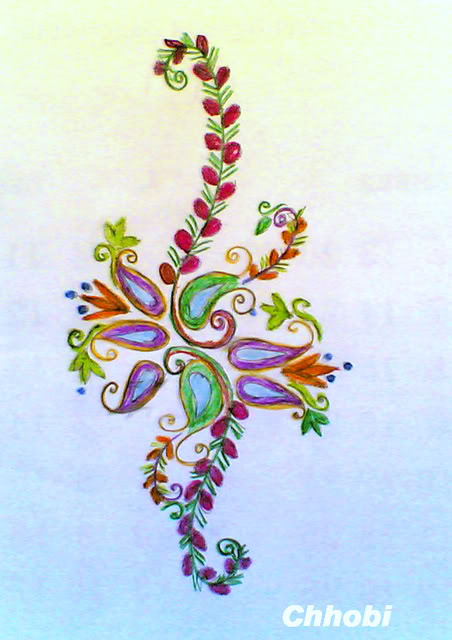 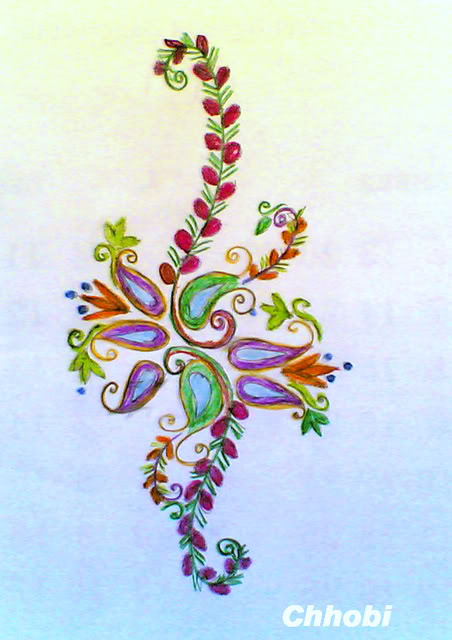 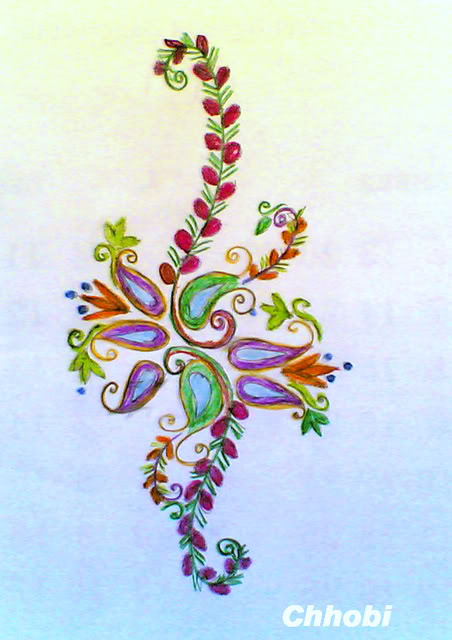 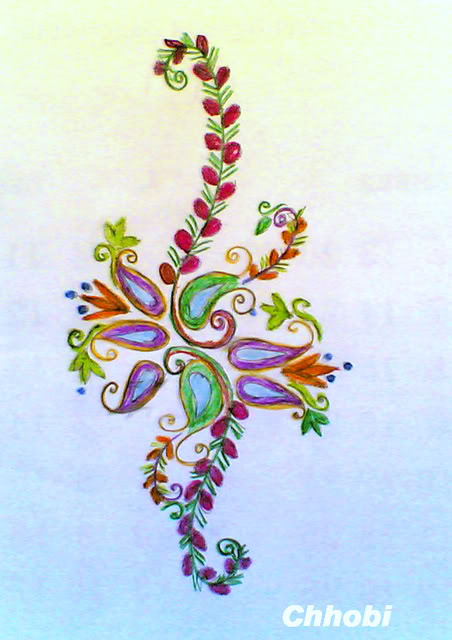 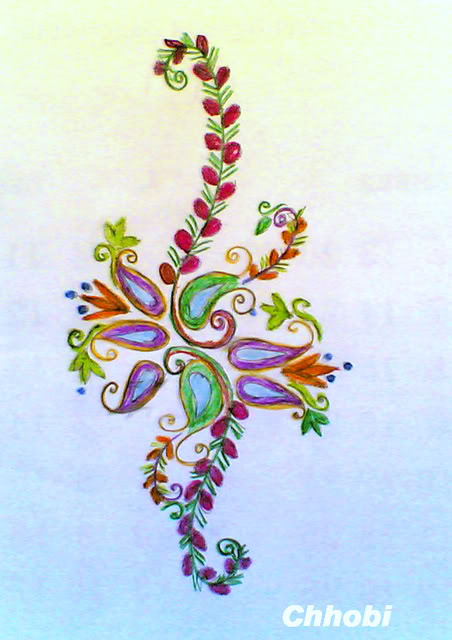 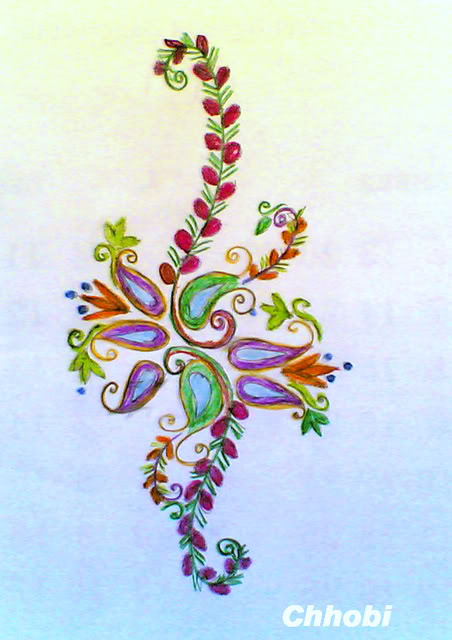 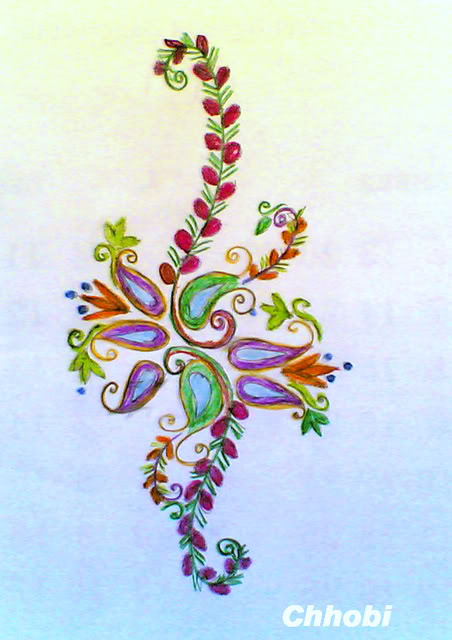 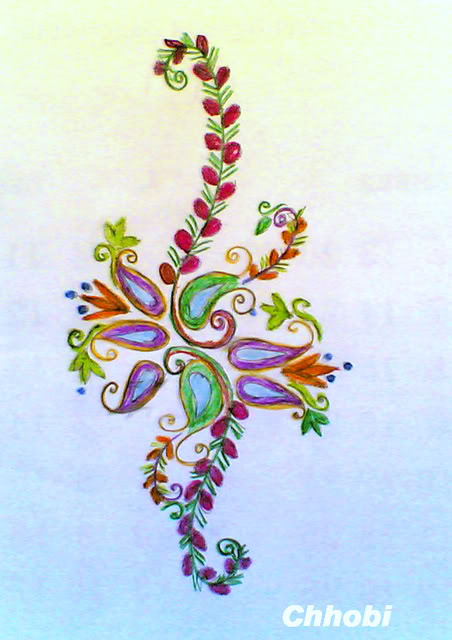 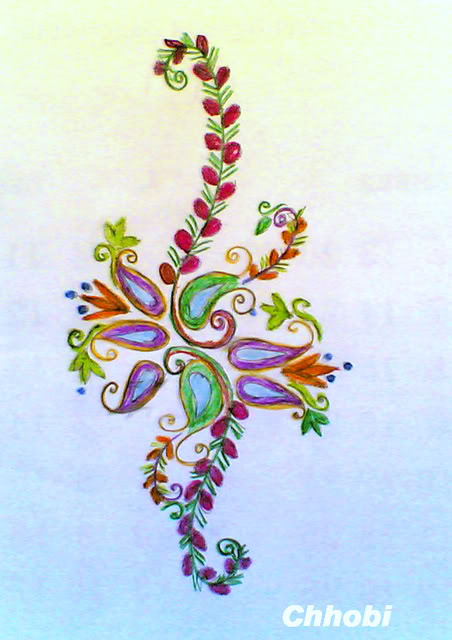 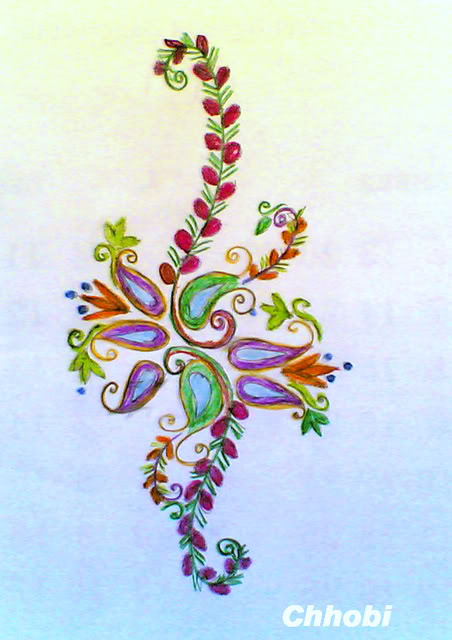 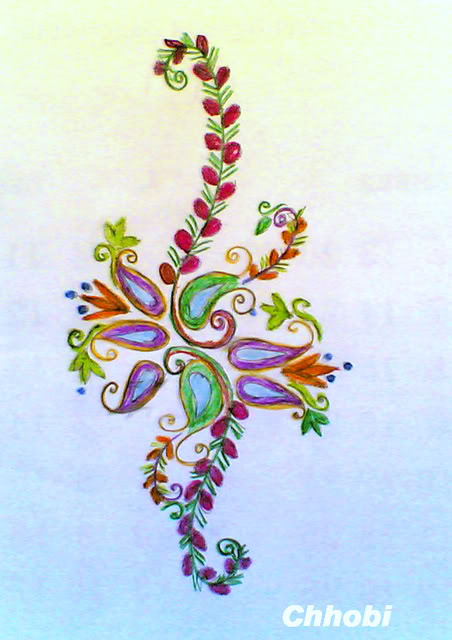 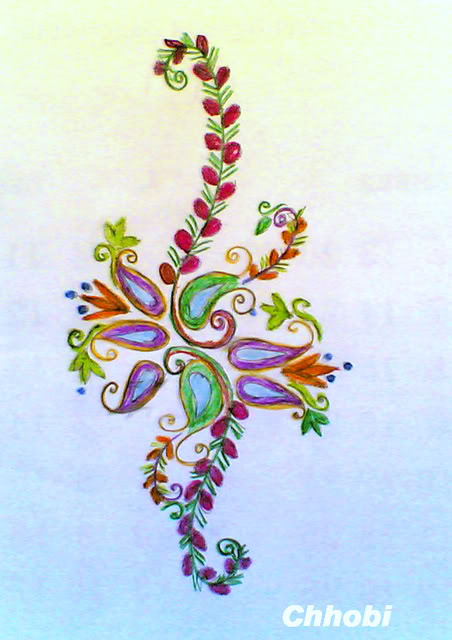 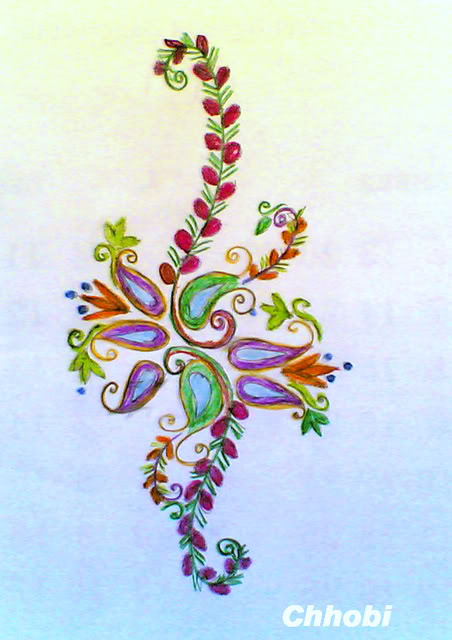 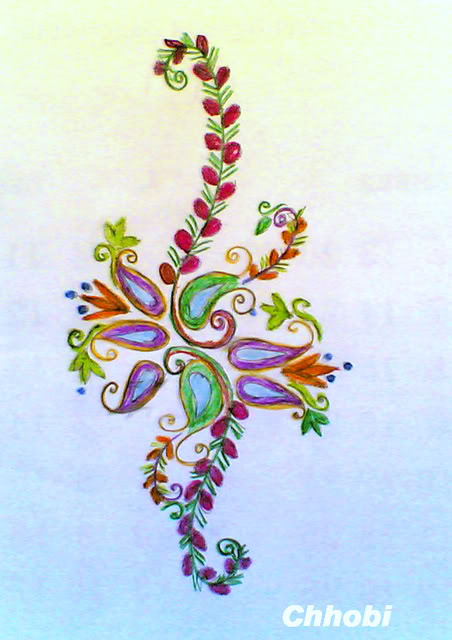 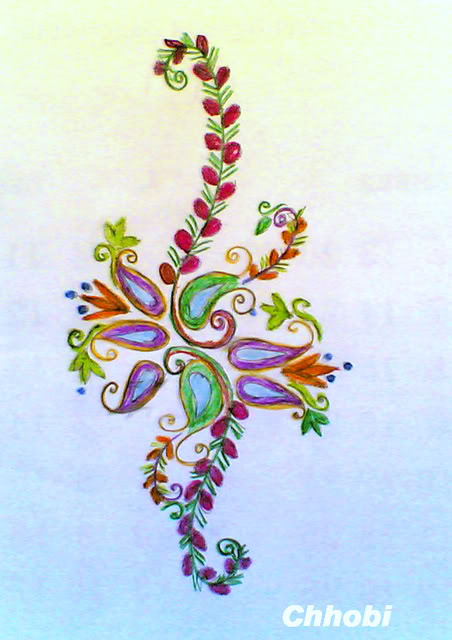 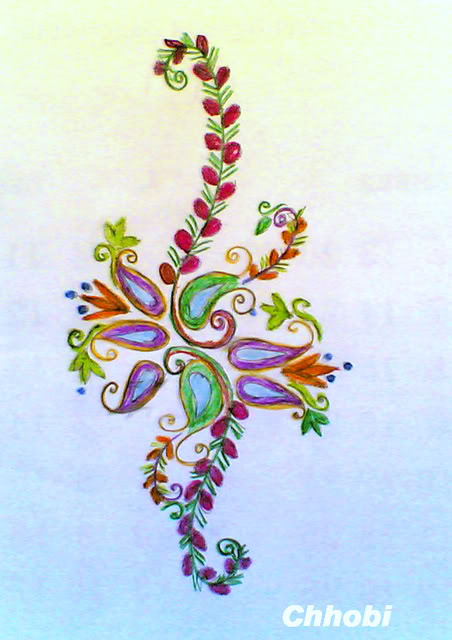 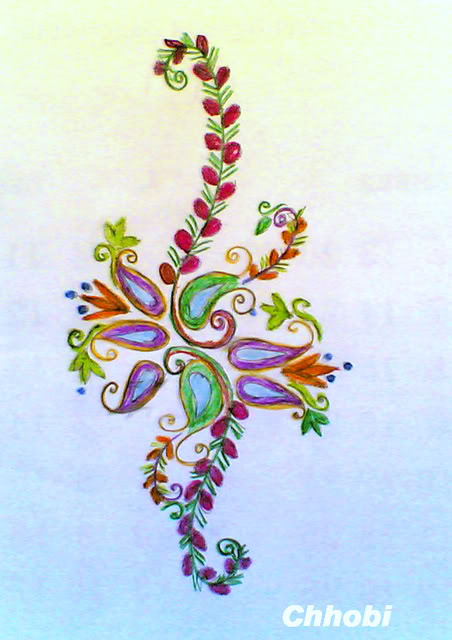 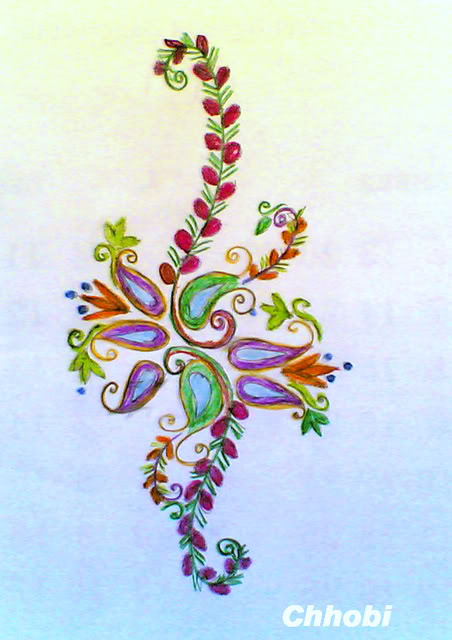 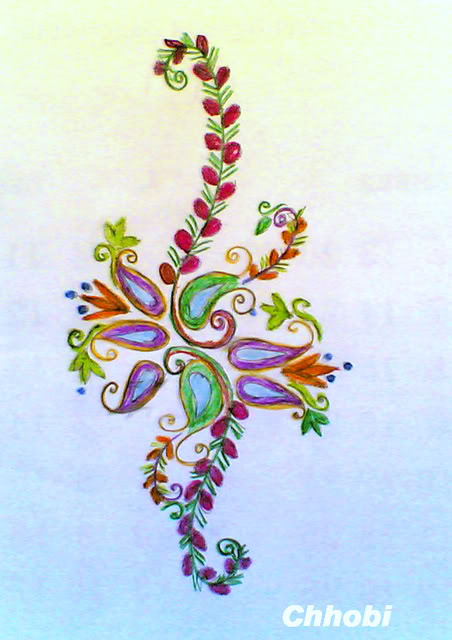 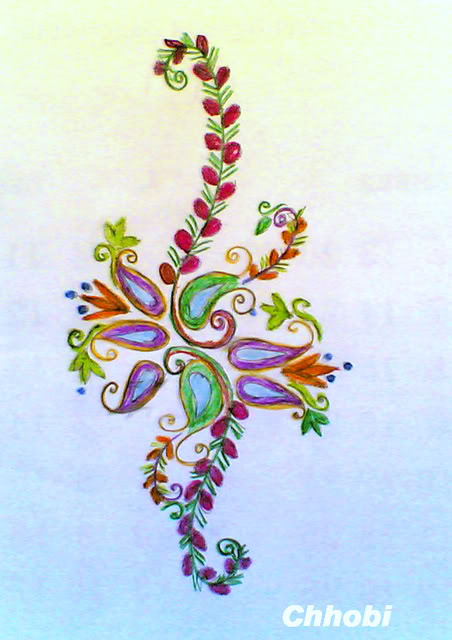 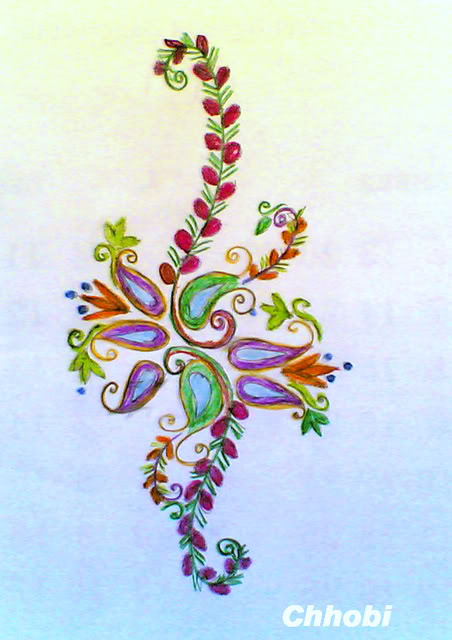 পরিচিতি
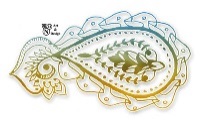 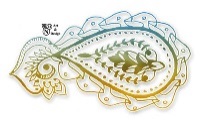 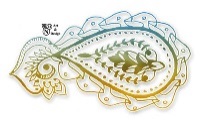 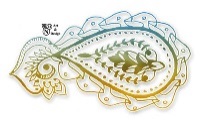 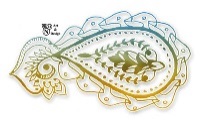 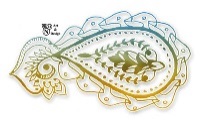 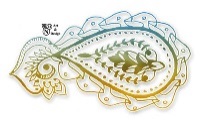 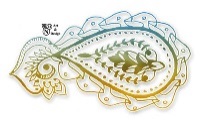 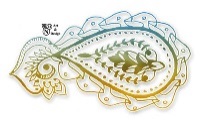 শিক্ষক পরিচিতি
পাঠ পরিচিতি 

আকায়েদ উয়াল ফিকহ
শ্রেণিঃ ৮ম৩য় অধ্যায়
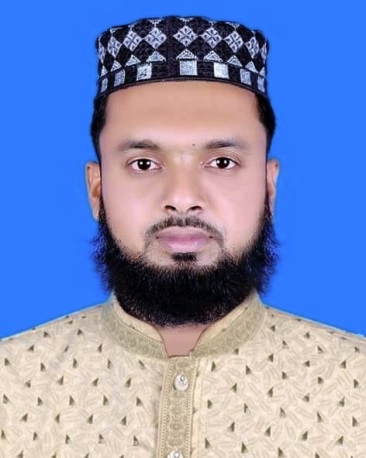 শেখ সায়েদুল হক
দাঁতমন্ডল এরফানিয়া আলিম মাদরাসা
নাসিরনগর ,ব্রাহ্মনবাড়িয়া
Mobile: ০১৭৪৭৯৫২৯৪৪
পাঠ শিরোনাম
সালাতুল জুমুয়াহ এর পরিচয় ও ইমাম সাহেবের দায়িত্ব কর্তব্য।
শিখনফল
এই পাঠ শেষে শিক্ষার্থীরা জানতে পারবে	জুমুয়ার সালাতের সংজ্ঞা বলতে পারবে।জুমুয়ার সালাতের ফজিলত বলতে পারবে।	জুমুয়ার সালাতের ওয়াজিব হওয়ার শর্ত সমূহ  বলতে         পারবে।সালাতুল জুমুয়া সহি হওয়ার শর্তবলী বলতে পার।ইমাম সাহেবের দায়িত্ব ও কর্তব্য উল্লেখ করতে পারবে।
পাঠ উপস্থাপন-১
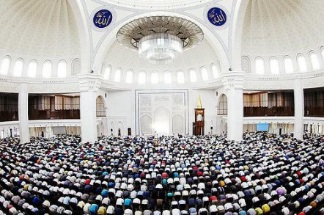 সংজ্ঞাঃ শুক্রবার যোহরের সালাতের পরিবর্তে যে সালাত আদায় করা হয় তাকে জুময়ার সালাত বলে |
পাঠ উপস্থাপন-২
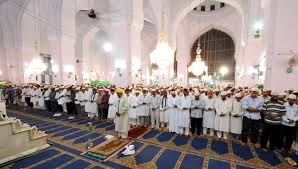 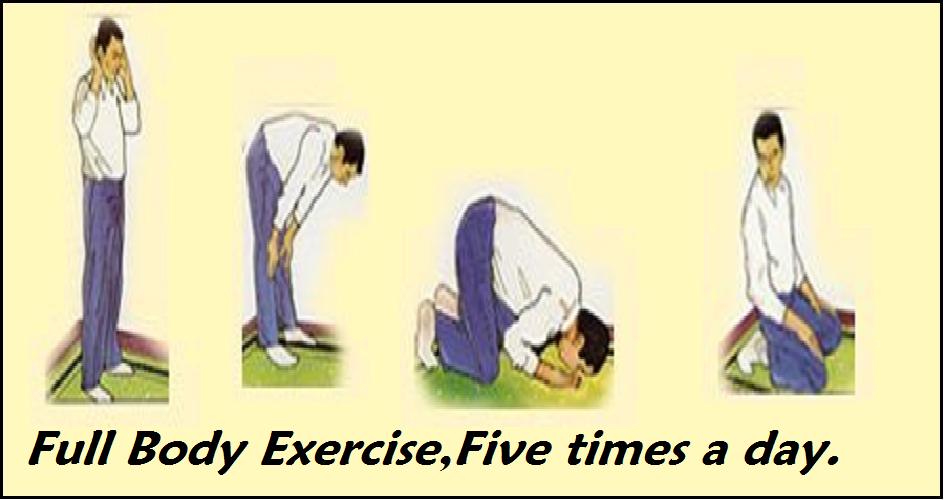 নামাজের নমুনা চিত্র
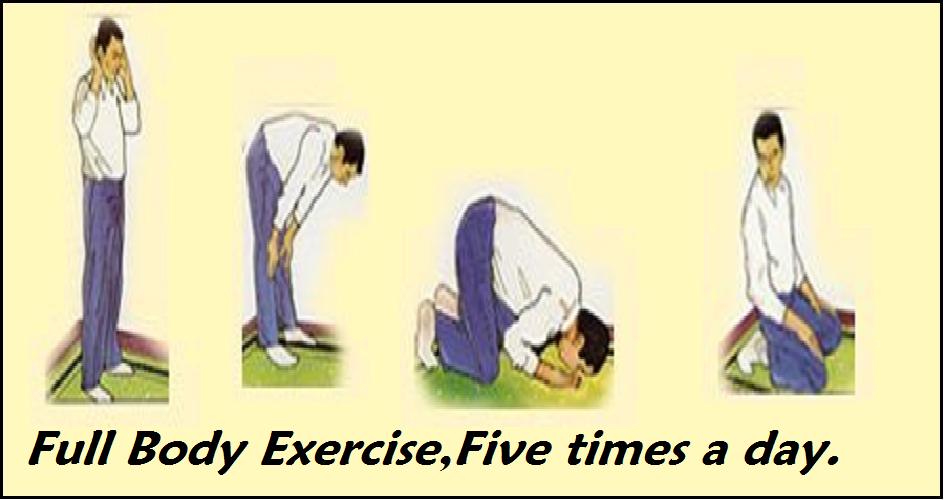 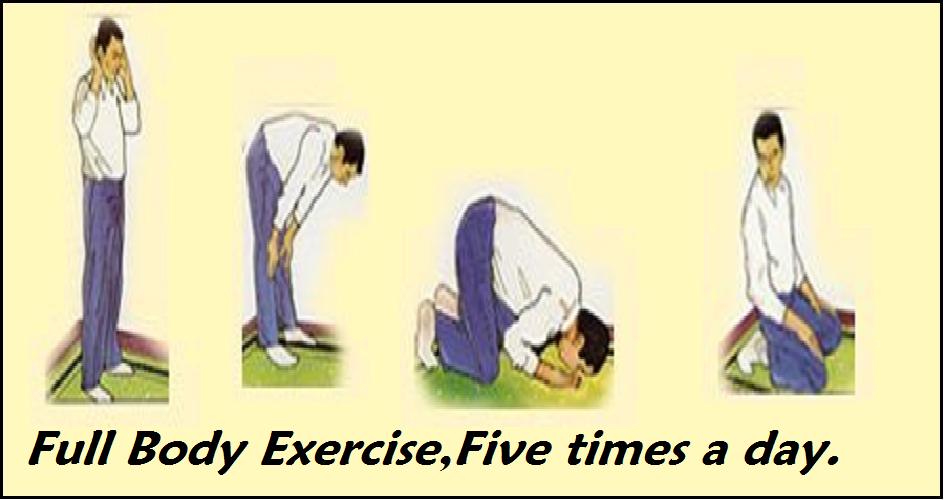 জুমুয়ার ফজিলত
জুমুয়ার সালাতের ফজিলত অনেক। নবি করিম সাল্লাল্লাহু আলাইহি ওয়াসাল্লাম বলেনঃ যে ব্যক্তি পায়ে হেটে জুমুয়ার সালাত আদায় করার জন্য গমন করে তার প্রতি প্রদক্ষেপে এক বছরের নফল সওম আদায় করার সওয়াব দেয়া হয়।
                                                   (তিরমিজি)
ইমাম সাহেব
মুক্তাদিগণ
জুমুয়ার জামায়াতের নমুনা ছবি
সালাতুল জুমুয়া সহি হওয়ার শর্তাবলি
১। শহর বা ছুট শহর তুল্য হওয়া।
২। জোহরের ওয়াক্তের মধ্যে জুমুয়া আদায় করতে হবে।
৩। খুতবা পাঠ করা।
৪। খুতবা সালাতের পর্বে পড়া।
৫। খুতবা জোহরের ওয়াক্তের মধ্যে হতে হবে।
৬। জামাত হওয়া।
৭। ইযনে আম তথা আবারিত আনুমতি থাকা।
ইমাম সাহেবের দায়িত্ব ও  কর্তব্য
খুতবা সরাসরি বক্তৃতা হতে হবে, মুখুস্থ বা লিখিত উভয় পদ্ধতিতেই খুতবা দেয়া যায়। খুতবা হতে হবে সময় উপযোগী,যার মাধ্যমে মুসুল্লিগণ তাদের দায়িত্ব ওকর্তব্য বুঝতে সক্ষম হয়। খুতবা আরবিতে পড়তে হবে।তবে নিজনিজ মার্তৃ ভাষায় খুতবার পূর্বে তার সারমর্ম বুঝিয়ে দিলে ভাল। খতিব হওয়ার জন্য কুরআন, সুন্নাহ্‌ ,ফিকহ ও আরবি ভাষার জ্ঞানে জ্ঞানী হতে হবে।কারণ খুতবায় মুসুল্লিদের প্রতি কুরআন ও সুন্নাহর ভিত্তিতে কিছু দিক নির্দেশনা থাকে। আলেম ছাড়া খুতবা দিলে ভুল হয়ার সম্ভাবনা বেশি।
যাতে মুসুল্লিদের আমলের সমস্যা দেখা দিবে।
একক কাজ 
   ১|  জুমুয়ার সালাত কি?
   ২|  জুমুয়ার সালাত অস্বীকারকারী
        কি?
পাঠ উপস্থাপনা-৩
দলগত কাজ
জুমুয়ার সালাত ওয়াজিব হওয়ার কারণ গুলি লেখ |
মূল্যায়ণ
◊আল-জুময়া শব্দের অর্থ কী?
◊জুমুয়া সহিহ হওয়ার শর্ত কয়টি?
◊জুমুয়ার সালাতের খুতবা শুনা কী?
◊খুতবা আরবীতে পড়তে হবে কেন?
বাড়ীর কাজ
◊জুমুয়ার ফরজ সালাতের  রাকাত সংখ্যা কয়টি ওকি কি?
ধন্যবাদ